Nuclear Physics
Click to begin
Dalton’s Atomic Theory
1. All elements are composed of atoms, which are indivisible and indestructible particles.
2. All atoms of the same element are exactly alike; in particular, they all have the same mass.
3. Atoms of different elements are different; in particular, they have different masses.
4. Compounds are formed by the joining of atoms of two or more elements. They are joined in a definite whole-number ratio, such as 1 to 1, 2 to 1, 3 to 2, etc.
5. Chemical reactions involve the rearrangement of atoms to make new compounds.
Early Models of Atoms
Significant discoveries occurred since Dalton’s time that seriously changed the way people envisioned the atom. A summary of the early models of the atom will appear when you click the mouse button.
Dalton’ Billiard Ball Model
Thomson’s Plum Pudding Model
Planetary Model
Click on a model to learn more or…..
The Electron
Electrons are very small particles with very little mass and a fixed amount of negative charge. Thomson was able to calculate the ratio of the charge on an electron to its mass (e/m). 
    In 1911, Robert Millikan actually measured the charge on the electron. With this value and Thomson’s e/m ratio, he was able to determine the mass of the electron.
e/m= 1.759 x 108 coulombs/gram
m =                       e                    
        1.759 x 108 coulombs/gram
m =       1.602 x 10-19 coulomb  
        1.759 x 108 coulombs/gram
m = 9.07 x 19-28 g
The Proton
(Postulated by William Wein in 1898. 
In 1920, Rutherford announced its existence.)
The proton was discovered shortly after the electron using specially designed gas discharge tubes. The proton has a positive charge equal in magnitude to the electron’s negative charge. However, it is about 1800 times heavier than the electron. Every element has a specific number of protons. Change the number of protons and you have a new element. Imagine the possibilities! 
     Rutherford had theorized that there must be another particle that would have the same mass as the proton, no charge, and would also be located in the nucleus. In 1932, James Chadwick proved Rutherford’s theory correct by discovering the neutron.
Summary of the proton, electron, and neutron
Protons, Electrons, Neutrons
Find more information in your text!
Particle		    Mass		      Charge

Electron		9.11 x 10-28 g		  1-
Proton		1.67 x 10-24 g		  1+
Neutron		1.67 x 10-24 g		  0
Atomic Number
Atomic Number (Z#) (Henry Moseley in 1915)
Click here until buttons appear.
24
      Mg
  12
The # of protons (p+) in the atom or….
The # of electrons (e-) if the atom is electrically neutral ( i.e., not an ion. Click here to learn more about ions).
Mass Number
Atomic Mass Number (A#)
Click here until buttons appear.
24
      Mg
  12
(Isotope notation 
for Mg-24)
The # of protons + the # of neutrons
What does the number 12 stand for?
Neutron
Proton
Protium
Deuterium
Tritium
All About Isotopes
Chadwick’s discovery of the neutron in 1932 helped take care of one of the flaws of the planetary model. Now, the entire mass of the atom could be accounted for. While the number of protons in an element are constant, it was discovered that atoms of the same element can have different numbers of neutrons. These atoms became known as isotopes of one another. Isotopes of hydrogen will appear below upon mouse clicks.
Hydrogen-1
Hydrogen-2
Hydrogen-3
Naming Isotopes
Not all isotopes have names like the isotopes of hydrogen. Usually an isotope is identified by it’s Mass Number. This represents the total number of protons and neutrons in the nucleus of the atom. For example, protium would also be known as hydrogen-1. What would deuterium and tritium be called? Click the mouse button to see if you are correct.
Protium
Deuterium
Tritium
Isotope Notation
A simple isotope notation is often used to convey information about an isotope. Sample isotope notations are shown below.
1
   H
 1
6
    Li
 3
24
     Mg
 12
Hydrogen-1
Lithium-6
Magnesium-24
Which number in each notation represents the mass number?
Nuclear Radiation
Radioactivity- process by which an unstable nucleus emits one or more particles or energy in the form of electromagnetic radiation.
Nuclear Decay- can change an element into a different isotope or into a different element all together.
Nuclear Forces: (Why does it break apart?)
The nucleus is stable.  The protons and neutrons are held together by the Strong Force(Protons and Neutrons are held together at a close distance)  
However, if you get too many neutrons, as in C-14, the force can’t hold them in and the material becomes radioactive.  (C-12 and C-13 are fine)
Too many protons and neutrons and force can’t hold them at all.  After element 83, the nucleus will always break down because the Strong Force just can’t hold on.
Every element after element 83 is radioactive.
So why do we still keep making them?
Different Types of Radiation:
	a.  Alpha (α)  emits a Helium with mass of 	4 and 2 protons  4/2 He  (basically loses a 	+2 charge)
	b.  Beta (β)  emits an electron only 
	0/-1 elec ( loses a -1 charge)
	c.  Gamma Rays (ɣ)  No mass, all energy no 	charge lost
	d.  Neutron Emission- 1/0 n  no charge lost
Alpha particles (α)  
positively charged, most massive of any radiation type.
U-238 releases an alpha ray 4/2 He from the nucleus when it decays
Alpha rays remove electrons and ionize other matter as they pass through, thus they lose energy very quickly and cannot travel very far.
A piece of paper can stop them.
Here is an alpha decay reaction
	238/92 U  (α)   234/90 Th  + 4/2 He
Always give up 4 from the mass, 2 from the protons and makes a new element.
Beta Decay (β)
Fast moving particles, give off only an electron.
Has little mass, so it is fast, but charged so it will still ionize material and slow down. It can penetrate further then Alpha particles, but still not very far.  3 mm of Aluminum can stop it.  
The reaction looks odd, in essence you gain a proton and lose a neutron from the reaction.
	ex.  14/6 C (β)  14/7N  +  0/-1 elec
Always keep mass the same, but add on proton and change the element.
Gamma Rays (ɣ)
Not made of matter, pure energy released from the nucleus
Pierre and Marie Curie discovered radium which emits gamma rays.
Photons of energy (glow!)  Think the Simpsons and the Hulk
d.  Very fast moving, but still cause ionization can penetrate up to 60 mm of Aluminum or  up to 7 cm of Lead.
Neutron emission
Emits neutron, massive but no charge so nothing ionizes and slows it down.  Think Large semi barreling down on small prius.  
Can penetrate the furthest of any of them.  Takes over 15 cm of Lead to stop it.  Traditionally people bury this is 3-4 FT of concrete.
Radioactive Decay Rates
Half-lives-  The time required for half of a sample of a radioactive substance to disintegrate by radioactive decay or natural processes.
Half remains normal, the other half decays during the first half-life.  During the second half life, half of what remained (or ¼ of the original sample) remains normal while the other half decays and so on….
This time frame can last from nanoseconds to billions of years.
Easiest way to look at it is this:
1st half life- ½ normal ½ decayed
2nd half life- ¼ normal ¾ decayed
3rd half life- 1/8 normal 7/8 decayed
4th half life- 1/16 normal 15/16 decayed
Etc.
For example:  Ra-226 has a half life of 1599 years.  How long will it take for 7/8 of it to be decayed?
It will go ½, ¼, 1/8 so 3 half lives.  Each one was 1599 years, so it will take 4797 years.
Carbon Dating:
Carbon-14 used to date organic materials.  C-14 is radioactive, but C-12 is not.  In living materials there is an equal amount of C-12 to C-14, but after the tissue dies, the C-14 breaks down while the C-12 does not.  C-14 has a half life of 5730 years.  So you can date the material of things that were once living based on the amount of C-14 still present in their tissue.
Nuclear Fission:  Process by which a nucleus splits apart into two or more nuclei.
Ex.  U-235  + 1/0 neu   Ba-141 + Kr-92 + 
				    3 neutrons + NRG!!!

The idea is to force a neutron into the nucleus to gain this energy.  How much energy?
1 atom gives off only 3.2 x 10 -11 J.  Hardly anything to notice, so what is the energy?
Einstein postulated that what is actually happening is the matter is being converted to energy during this fission reaction.
Theory of Relativity:
E(Energy)  = m (mass) x c2 (speed of light)
Therefore if 1 kg of U-235 was being converted is would give off 9 x 10 16 J!  Equivalent to 22 million tons of dynamite!!  
Not a law due to our inability to achieve the speed of light in a lab, but a great explanation as to why nuclear power is so intense.
Nuclear Chain Reaction:
If you force one neutron in and 3 fall out, then you can use these to release more and more and so on.
In a power plant, we control this reaction by things called fuel cells.
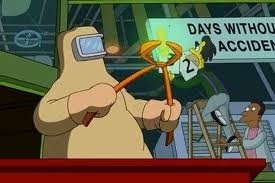 The fuel cells absorb the excess neutrons and prevent the reaction from going out of control.
We call the fuel to run this (the neutrons) the critical mass.  We can control the fuel, we can limit how much the reaction proceeds.
In nuclear weapons however, we don’t control it, we just let it ride!
A simple reaction of 2 U-235 atoms can start a chain reaction to take out an entire city with megatons of power!
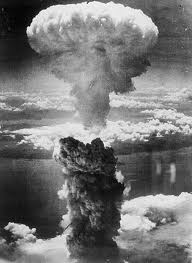 Nuclear Fusion- The process in which light nuclei combine at extremely high temperatures, like the Sun.

1/1 H +  1/1 H    2/1 H
That then reacts:
2/1H  + 1/1 H   3/2 He and NRG!
2/1H is called an intermediate, it is produced and consumed in the entire reaction but is not a reactant or product.
Background Radiation
All around us, in natural sources:  air, rocks, ground etc.
Unit to measure is called rems (roentgen equivalent mammal)  A dose of 200-1000 rems will cause you to become ill (radiation sickness).  A dose over 1000 rems will likely kill you.
For an entire year, the safe amount of exposure is around 5000 rems.
rem exposure:  
X-rays 100 rems,  Radon 267 rems/yr , cigarettes (1 ½ packs a day= 8000 rems/yr)
Beneficial uses of Radiation:
Smoke detectors: measure charged current of air using alpha rays.  Smoke interrupts that current of causes alarm to go off.
Detect Diseases:  Ct Scan, Ultrasound, MRI, radioactive tracers(barium enigmas for example) 
Treat Cancer:  Using radiation therapy.  Chemo means drugs, radiation uses radioactive energy and tries to kill the cancer cells,  it also kills the normal cells too.  New Technology like the Cyber knife helps cut down the normal cell damage.
Agriculture:  Put radioactive tracers in water to see where the runoff goes and what contaminants are being released.
Possible Risks:
Radioactive materials ionize atoms and kill cells.  More exposure means more risk.  It is not a guarantee.
Radiation sickness is being exposed to unknown or accidental radiation.  Anything over 200 rems can cause the body to break down and become ill.
Radon gas seeping into your basements from natural sources in the ground.  If you are buying a home with a basement, you must have the radon gas inspected and you might have to buy a system to pump it out of your house.
Nuclear Power
Fission produces no gaseous pollutants, no greenhouse gases, very clean efficient energy source.
Nuclear reactors must be equipped with many safety features:
	1.  Reinforced concrete to withstand high 			temperatures and minor leaks.
	2.  A place or way to store the fuel rods when they 		are full.  We usually bury them deep into a 		mountain.
	3.  No leaks!  Everything must be monitored and 	observed continuously.
The United States has NEVER had a nuclear meltdown!
Cold Fusion-  Performing Fusion reactions under controlled conditions to give unlimited amounts of energy.
It would solve the world’s energy crisis, pollution problems and completely change the world in one day.
Remember a fusion reaction need two hydrogen atoms to start with.  The easiest place to find this is in Water.  It is the most abundant resource we have and we have not yet begun to harness its power.
The amount of energy stored up 1 gallon of water, if we could safely harness it, would be enough to replace ALL the fossil fuel reserves in the world.
Tons of power, lots of risks.

“The power of the Sun, in the palm of your hand”